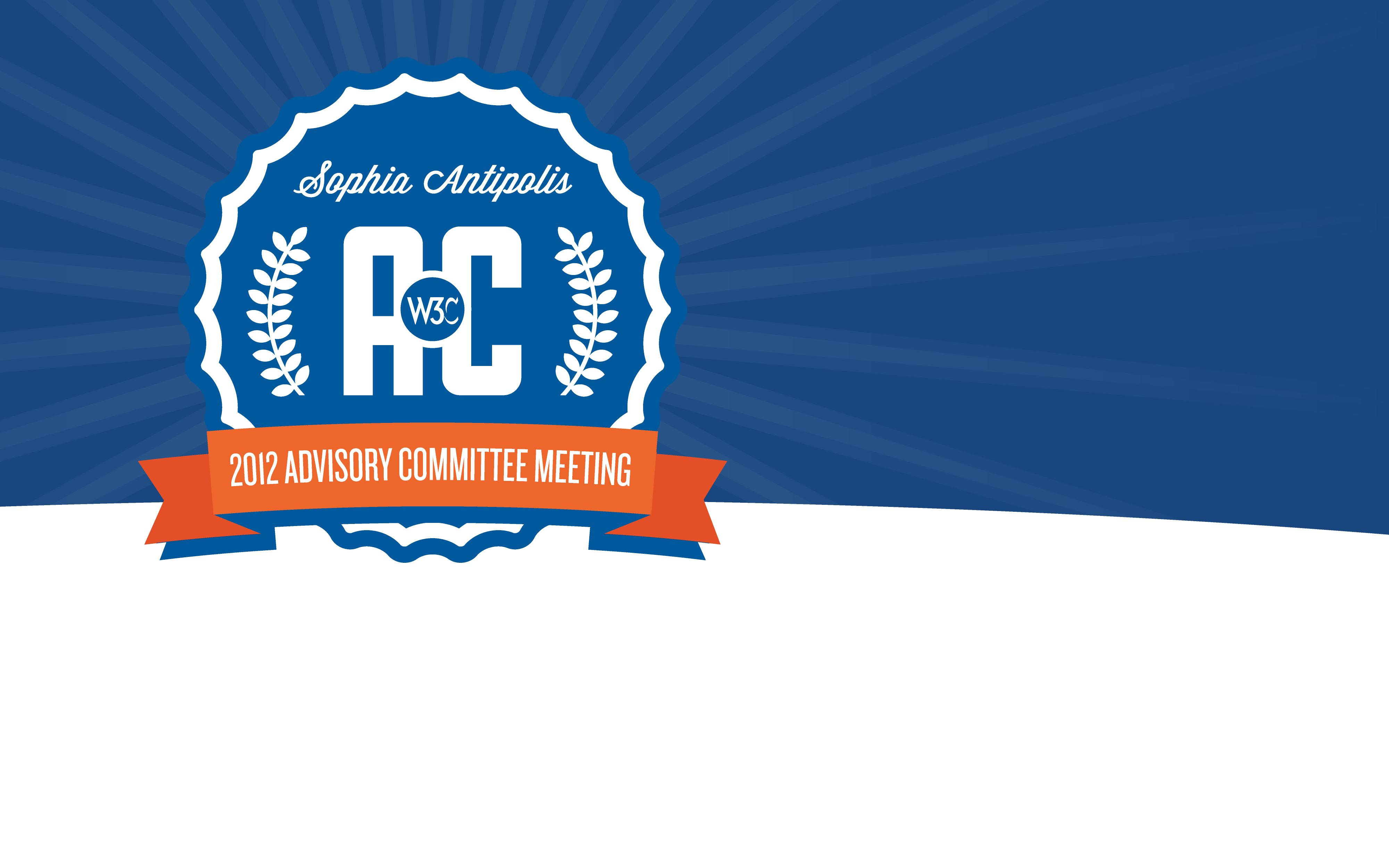 Social networking task force
Jeff Jaffe
14 May 2012
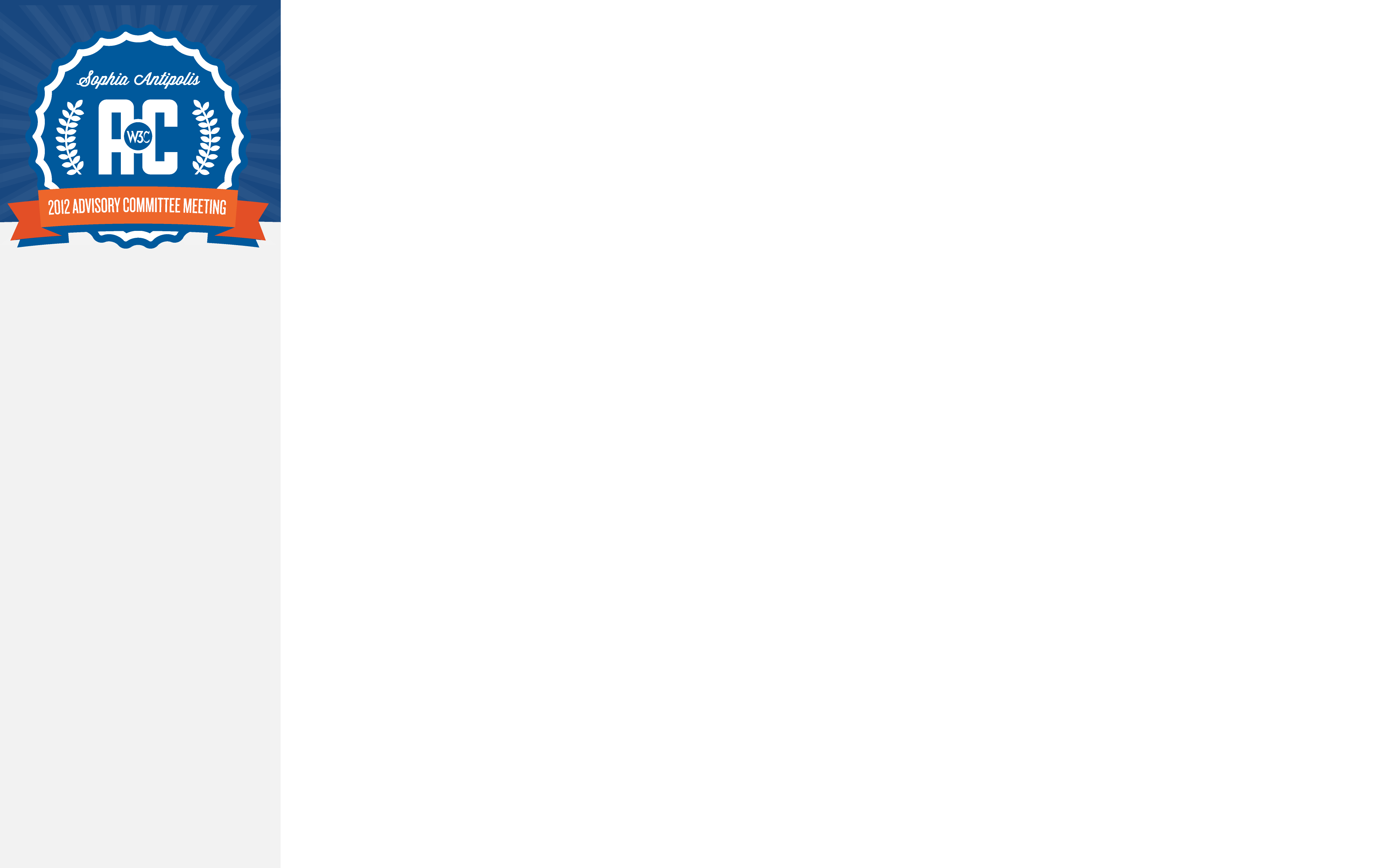 What we’ve done
Tried to identify specific standards opportunities
Decided we first needed to create an architecture block diagram to show relationships
Made some progress
Liaison calls with Open Social
Initial ideas on next steps
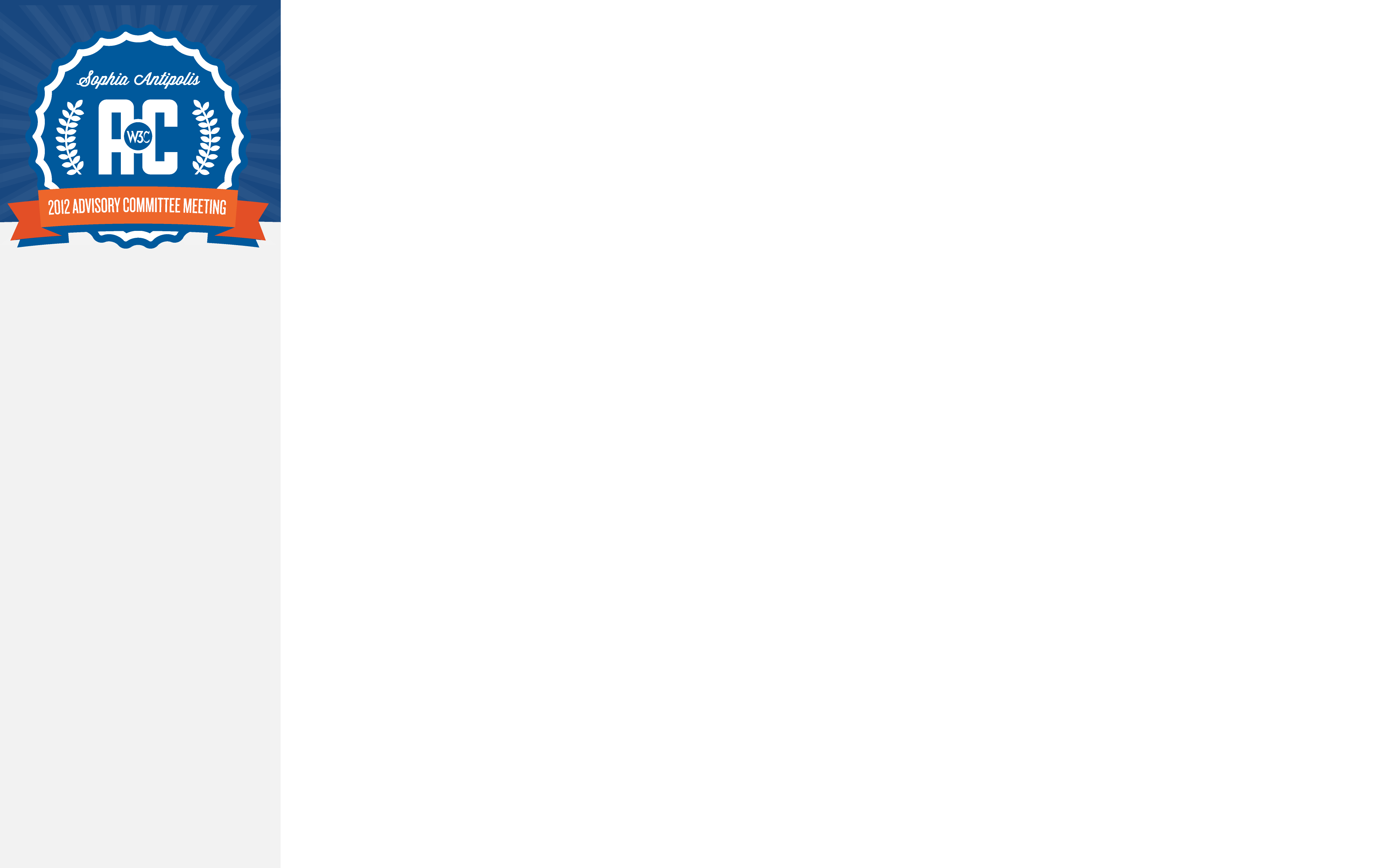 Today
Ann Bassetti: Block diagram, scenarios, narrative
Harry Halpin: Standardization possibilities
Steve Holbrook: Workshop Opportunities
Discussion
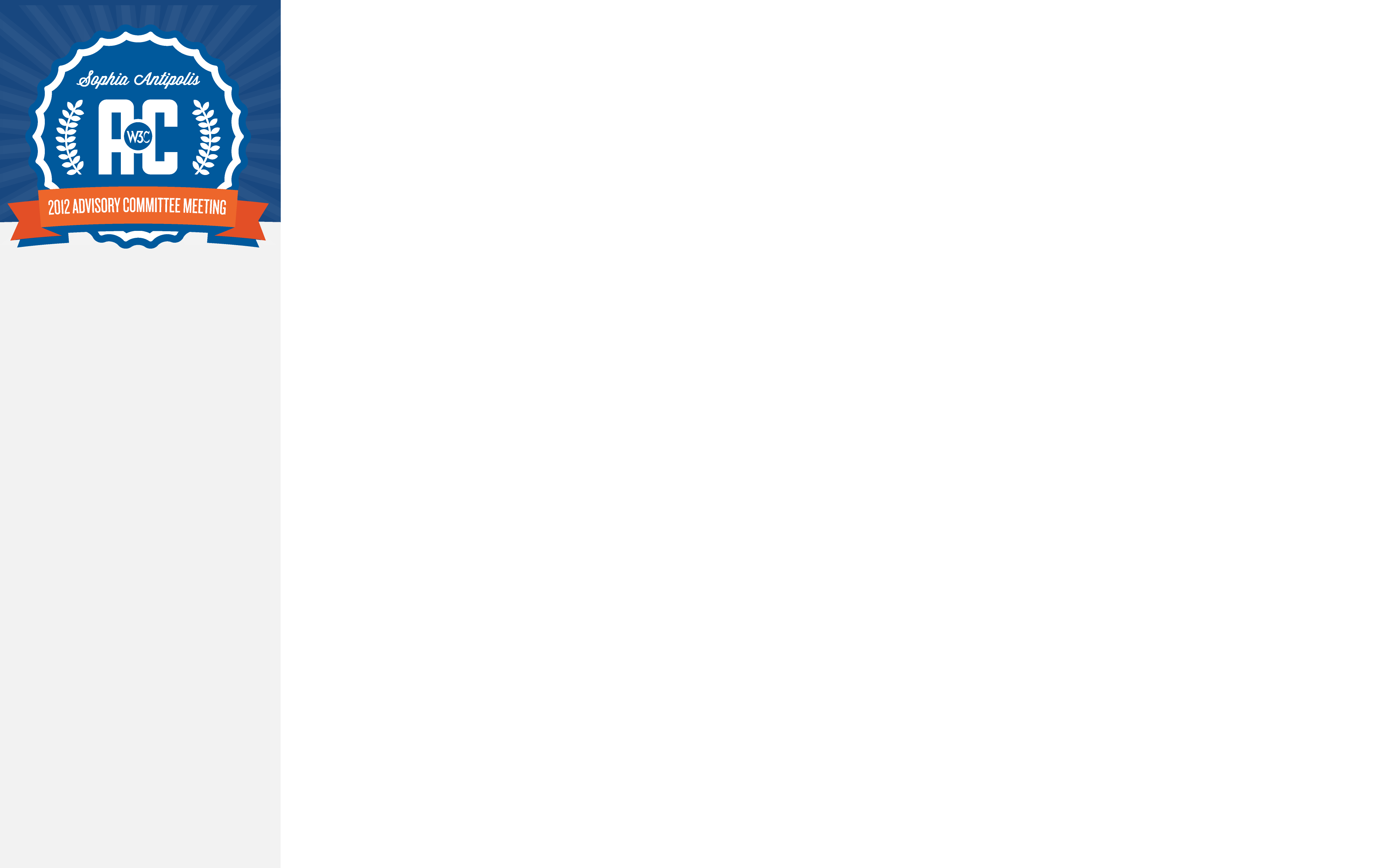 Desired output
Workplan for block diagram
With specific comments
Guidance on proposed standards activities
Consensus on workshop scoping